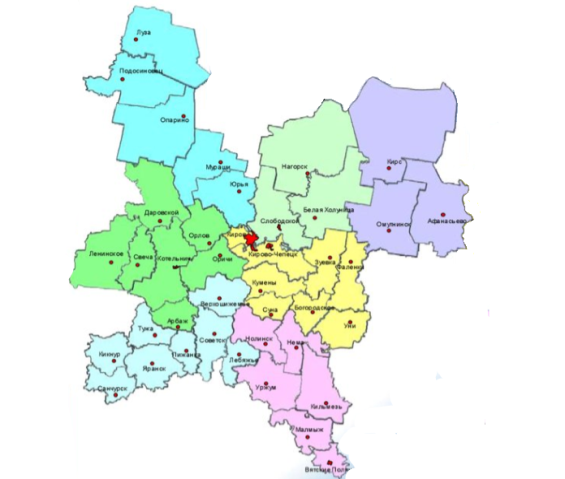 Модель региональной системы управления процессами психолого-педагогического сопровождения обучения и социокультурной адаптации несовершеннолетних иностранных граждан
Региональная система управления процессами психолого-педагогического сопровождения обучения и социокультурной адаптации несовершеннолетних иностранных граждан
I
Ассоциации

Общественные 
организации
II
ППк, школьный куратор
III
Региональный уровень
психолого-педагогическое сопровождение обучения и социокультурной адаптации несовершеннолетних иностранных граждан
выявление особых образовательных потребностей несовершеннолетних иностранных граждан
Органы местного самоуправления, осуществляющие управление в сфере образования
Органы управления ОО
Процесс обучения и социокультурной адаптации
Региональная система управления процессами психолого-педагогического сопровождения обучения и социокультурной адаптации несовершеннолетних иностранных граждан (взаимодействие)
Организационное обеспечение, контроль
МО КО
Информационное, методическое сопровождение
ИРО;
ОСППП;
КОГОБУ Центр ППМС помощи
Комплекс мер по социализации и психологической адаптации несовершеннолетних иностранных граждан, подлежащих обучению по образовательным программам дошкольного, начального общего, основного общего и среднего общего образования, среднего профессионального образования
План мероприятий
ОО*
Методические рекомендации, повышение квалификации педагогов, обобщение лучших практик, мониторинги
Процесс обучения и социокультурной адаптации
Учет несовершеннолетних иностранных граждан, отчеты
*Образовательные организации, имеющие в своем составе обучающихся иностранных граждан
Общеобязательные нормы (правила) в части обеспечения организации работы общеобразовательных организаций по языковой и социокультурной адаптации детей иностранных граждан
Конституция Российской Федерации, конституции и уставы субъектов Российской Федерации, устанавливающие право каждого гражданина на образование и закрепляющие осуществление процессов воспитания и обучения как предмета совместного ведения с Российской Федерацией; 
Семейный кодекс Российской Федерации; 
Федеральный закон от 29 декабря 2012 г. N 273-ФЗ "Об образовании в Российской Федерации"; 
Федеральный закон от 24 июля 1998 г. N 124-ФЗ "Об основных гарантиях прав ребенка в Российской Федерации"; 
Закон РФ от 19 февраля 1993 г. N 4528-1 "О беженцах"; 
Федеральный закон от 25 июля 2002 г. N 115-ФЗ "О правовом положении иностранных граждан в Российской Федерации"; 
Закон Российской Федерации от 25 октября 1991 г. N 1807-1 "О языках народов Российской Федерации"; 
Указ Президента Российской Федерации от 19 декабря 2012 г. N 1666 "О стратегии государственной национальной политики Российской Федерации на период до 2025 года"; 
Указ Президента Российской Федерации от 7 мая 2012 г. N 602 "Об обеспечении межнационального согласия"; 
Указ Президента Российской Федерации от 31 октября 2018 г. N 622 "О Концепции государственной миграционной политики Российской Федерации на 2019 - 2025 годы"; 
постановление Правительства Российской Федерации от 29 декабря 2016 г. N 1532 "Об утверждении государственной программы Российской Федерации "Реализация государственной национальной политики"; 
Указ Президента Российской Федерации от 19 декабря 2012 г. N 1666 "О Стратегии государственной национальной политики Российской Федерации на период до 2025 года".
Международные документы, ратифицированные Российской Федерацией
Всеобщая декларация прав человека от 10 декабря 1948 г.; 
Конвенция о статусе беженцев ООН от 28 июля 1951 г.; 
Конвенция по борьбе с дискриминацией в области образования ООН от 14 декабря 1960 г.; 
Международная конвенция о ликвидации всех форм расовой дискриминации ООН от 21 декабря 1965 г.; 
Конвенция о правах ребенка ООН от 20 ноября 1989 г.;
Декларация принципов толерантности ООН от 16 ноября 1995 г.;
Саламанкская декларация о принципах, политике и практической деятельности в сфере образования лиц с особыми потребностями.
Методические рекомендации, подготовленные органами исполнительной власти Российской Федерации
Методические рекомендации для органов государственной власти субъектов Российской Федерации о порядке выявления формирующихся конфликтов в сфере межнациональных отношений, их предупреждения и действиях, направленных на ликвидацию их последствий (утверждены приказом Министерства регионального развития Российской Федерации от 14 октября 2013 г. N 444); 
Методические рекомендации для органов государственной власти субъектов Российской Федерации "О социальной и культурной адаптации и интеграции иностранных граждан в Российской Федерации", утвержденные приказом Федерального агентства по делам национальностей России от 17 ноября 2020 г. N 142;
Методические рекомендации по обеспечению возможности освоения основных образовательных программ обучающимися 5 - 11-х классов по индивидуальному учебному плану (письмо Минпросвещения России от 26 февраля 2021 г. N 03-205 «О методических рекомендациях»)